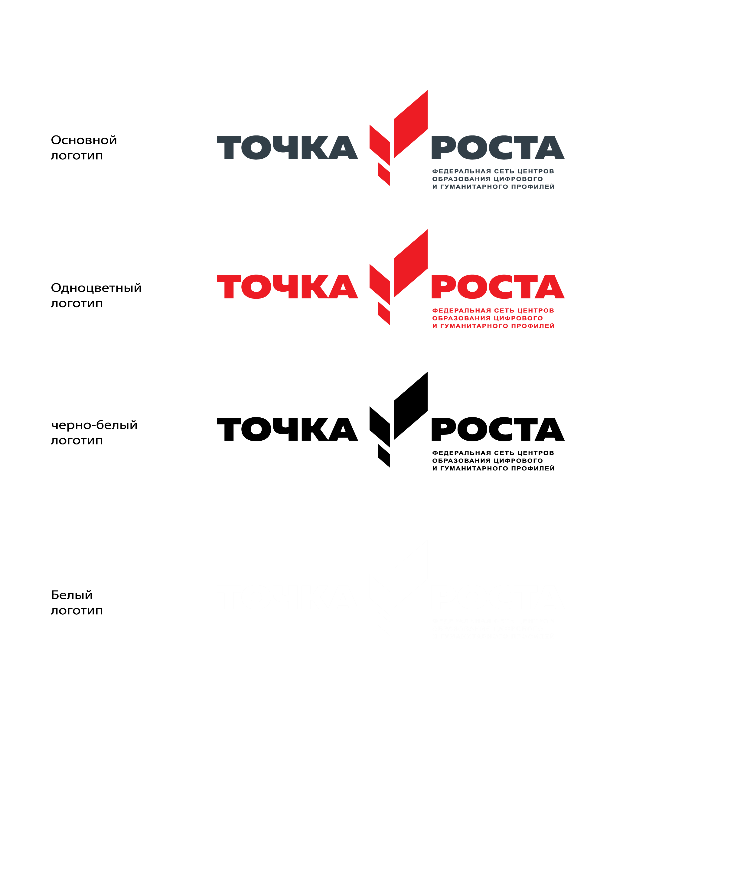 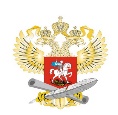 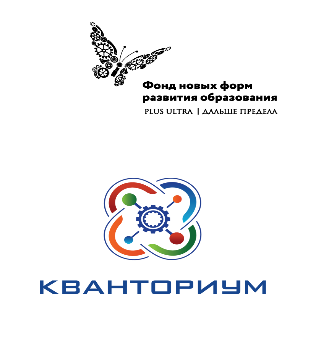 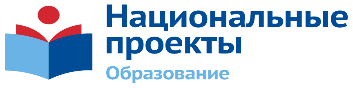 I Всероссийский Форум Центров «Точка роста» 
«Национальный проект «Образование»: сообщество, команда, результат»
Об образовательных сессиях для педагогов Центров «Точка роста»
6-7 ноября
Москва
Сергей Александрович Ершов
заместитель руководителя Дирекции образовательных проектов 
ФГАУ «Фонд новых форм развития образования»
Онлайн-курсы
«Гибкие компетенции проектной деятельности»
https://np-education.ru
Открыт для всех
Удостоверения не выдаем
При регистрации необходимо указать принадлежность к  Центру «Точка роста"
Домашнего задания нет, есть только тесты
ОБЖ
Обучение педагогов проводится в два этапа:
с 20.11.2019 по 26.11.2019 дистанционный этап обучения;
с 02.12.2019 по 13.12.2019 очный этап обучения (несколько потоков), 13 центров подготовки МЧС

https://academy.prosv.ru/life-safety-details
Самые частые вопросы?
Можно ли работать если не прошел онлайн курс?
Будет ли обучение технологии в 2020 году?
Будет ли повторное обучение тех кто обучился?
Что делать если педагог прошедший обучение теперь не работает?
Когда будет обучение информатиков?